NMDS ordination with individually selected labels
GLEON Fellowship Workshop
January 14-18, 2013
Sunapee, NH
Emily Nodine
Transform: Square root
Resemblance: S17 Bray Curtis similarity
2D Stress: 0.11
UCP02
UCP01
BIP01
BIP06
UCP03
BIP04
UCP04
OHP06
UCP05
BIP03
BIP05
MRP01
BIP02
UCP06
OHP07
OHP08
OHP04
OHP05
LPP01
LPP08
OHP03
LPP03
LCP03
MRP02
UPP01
LPP07
LPP05
LPP06
LPP02
UPP07
OHP02
UCP07
LPP04
UPP05
UPP03
LPP09
OHP01
MRP03
UPP09
LCP05
UPP10
UPP06
UPP08
LCP04
LCP01
UPP02
MRP04
UPP11
UPP04
LCP02
Skill definition
NMDS ordination plots site-species data based on their similarity
Helps to visualize which sites contain communities that overlap or are very different
Both sites and species have defined positions in the plot, but the 
     output gets 
     cluttered very 
     quickly
Need tools for
     selectively
     labeling individual
     sites and species
NMDS ordination of diatom communities across 50 sites
(done using Primer and PowerPoint).
Skill relevance/usefulness
NMDS is easily performed using other programs, but not customizable
Have to save to PowerPoint and then manipulate output (time-consuming)
R can do it all at once with appropriate code (still working on this, but I’m sure it’s true)
Easy to make adjustments once code is complete
Application to data
Applied to Charlotte Harbor diatom data from 50 sites
Many functions are designed to allow flexibility in plotting (all in vegan package, which also does NMDS)

 Ordiplot allows you to choose which features to label
 Ordilabel prioritizes labels so most frequent are most easily seen
 Orditkplot allows to move the labels around manually to reduce clutter
 Identify allows you to select specific features of the plot to label

Haven’t yet found the perfect combination
Progress so far…
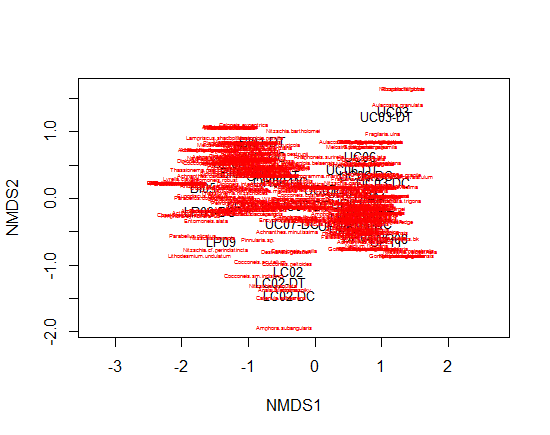 Ordiplot lets you customize labels
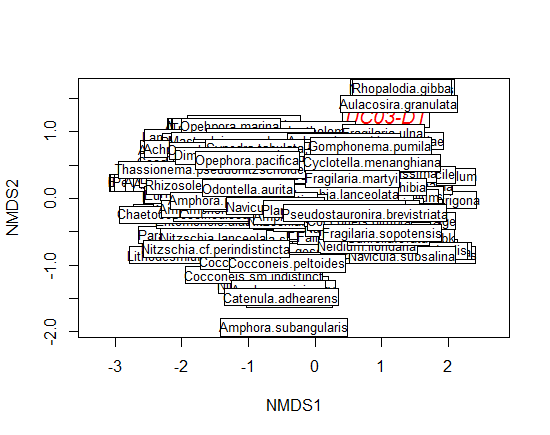 Ordilabel prioritizes most abundant species, but you can’t see anything else
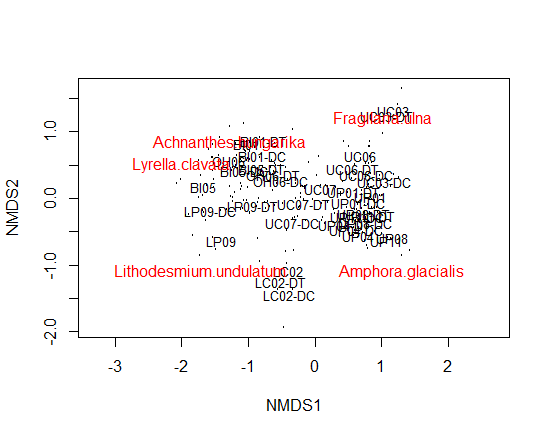 Best attempt so far: using ordiplot to label sites with text and species as dots and then identify to select which species to label
Goals: further reduce clutter,  color code groups, and choose species to be labeled based on abundance rather than location